Gmina Gozdowo pow. sierpecki, woj. mazowieckie
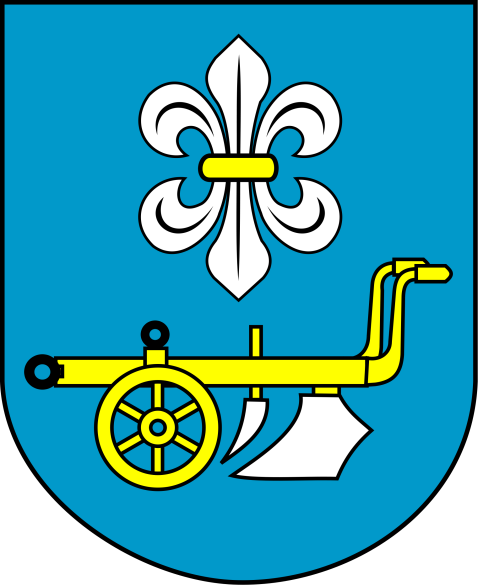 Wykorzystanie funduszy PROW 2007-2013 
w Gminie Gozdowo
1
Gmina Gozdowo
Gmina Gozdowo jest gminą wiejską, położoną w województwie mazowieckim, w powiecie sierpeckim. W latach 1975-1998 gmina położona była w województwie płockim. 
Miejscowość Gozdowo leży w odległości 15 km od Sierpca, 25 km od Płocka, 
130 km od Warszawy
2
Gmina Gozdowo 2007-2013
3
[Speaker Notes: Zajmiemy się teraz omówieniem najważniejszych inwestycji i wydarzeń z ostatniego pięciolecia.]
Gmina Gozdowo
Gmina Gozdowo wykazuje niski stopień uprzemysłowienia i słabą lesistość, co wynika z typowo rolniczego charakteru gminy. Sektor rolniczy opiera się wyłącznie na gospodarstwach indywidualnych, o średniej powierzchni wynoszącej 13,2 ha. Ogólna powierzchnia użytków rolnych zajmuje od 57% do 94% w poszczególnych wsiach. Produkcja zwierzęca ukierunkowana jest na hodowlę bydła oraz trzody chlewnej.
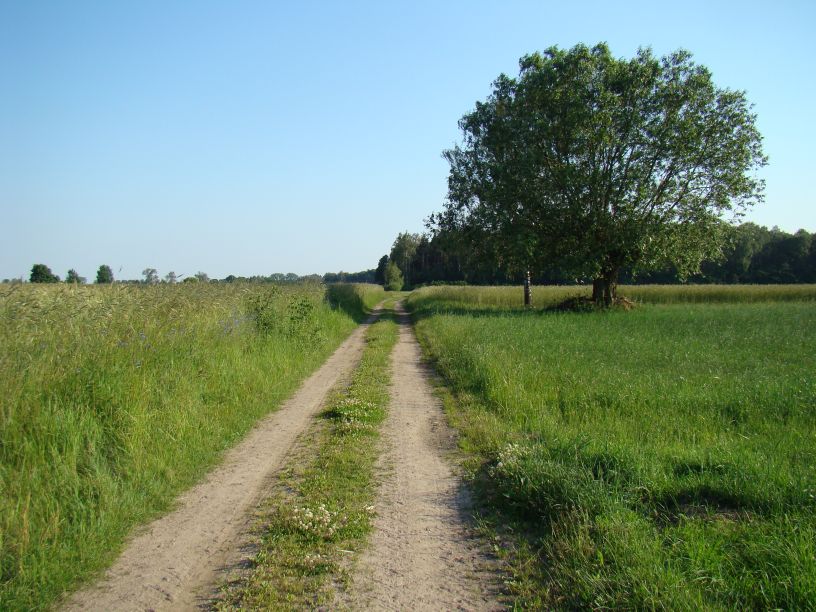 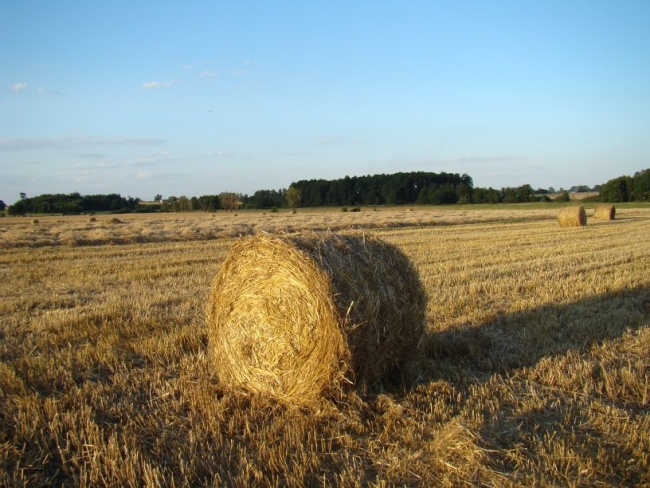 4
Gmina Gozdowo
Na terenie Gminy Gozdowo znajdują się trzy szkoły podstawowe w miejscowościach Gozdowo, Lelice, Ostrowy oraz jedno Gimnazjum Publiczne w Gozdowie z filią w Lelicach.
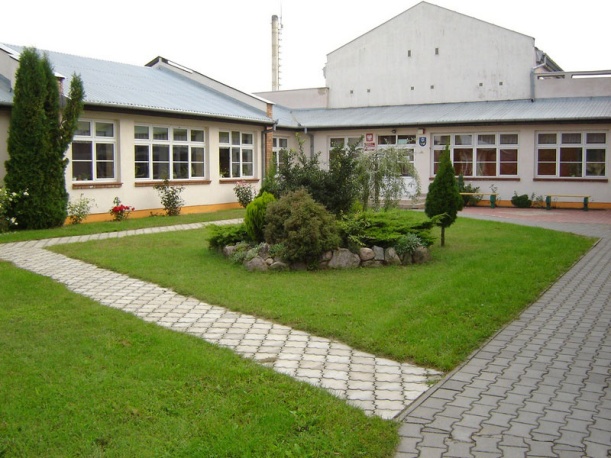 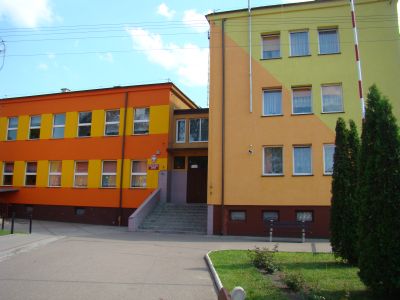 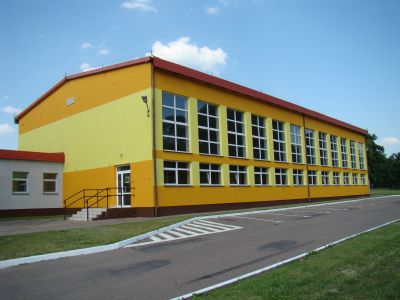 5
Gmina Gozdowo
W 2010 roku do użytkowania został oddany budynek Publicznego Przedszkola w Gozdowie. 
W  roku 2013 utworzony został Klub Dziecięcy Kubusiowy Raj w Lelicach.
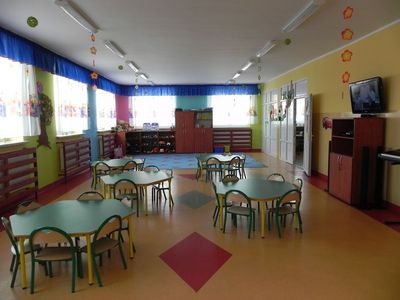 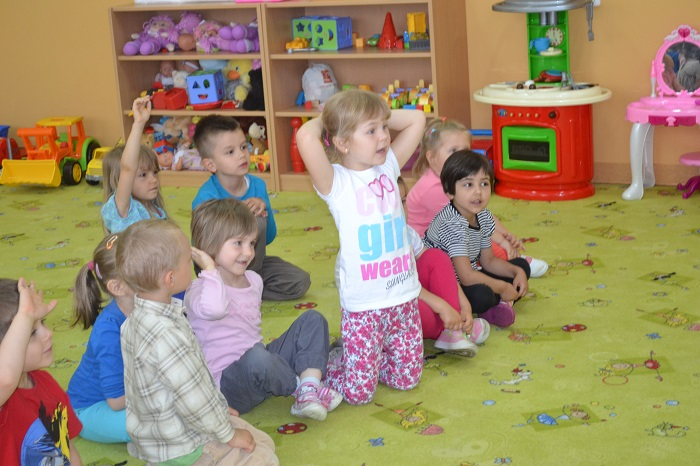 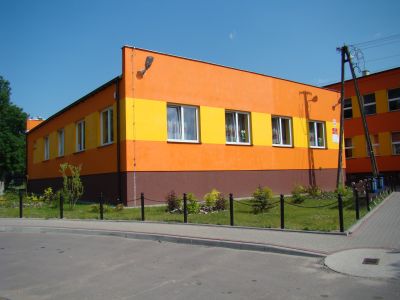 6
Gmina Gozdowo
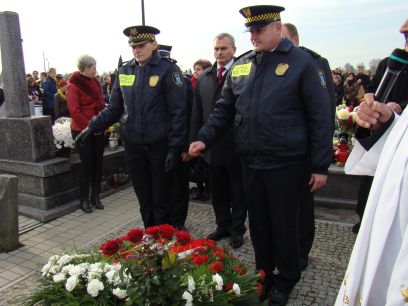 Od 2007roku funkcjonuje Gminny Zakład Gospodarki Komunalnej w Gozdowie, zaś w 2008roku powołana została Straż Gminna.
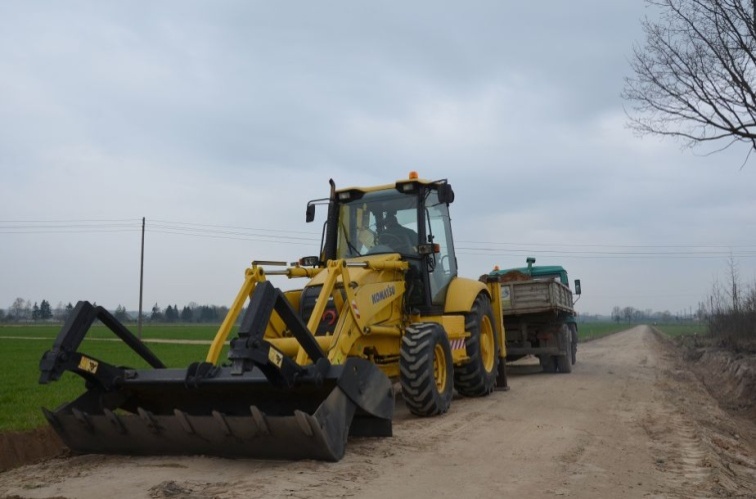 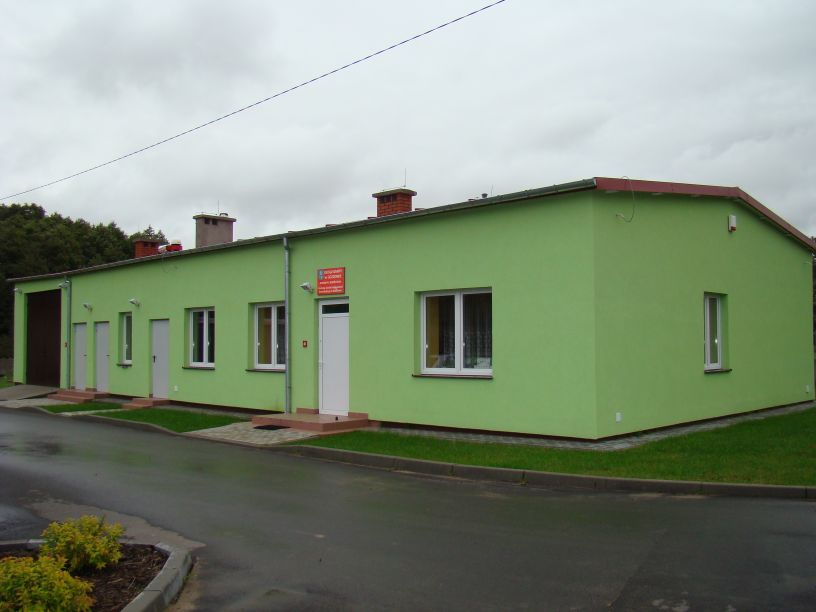 7
Gmina Gozdowo
Gmina Gozdowo posiada bogaty dorobek historyczny, 
o czym świadczą liczne stanowiska archeologiczne, szacowane na XIII wiek, 
oraz obiekty architektury i zabytkowe parki.
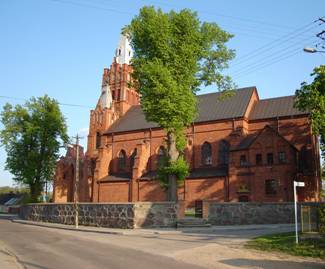 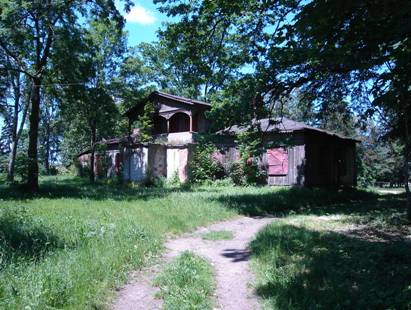 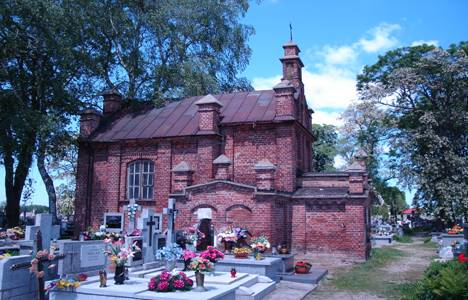 8
WYKORZYSTANIE ŚRODKÓW PROW 2007-2013W GMINIE GOZDOWO
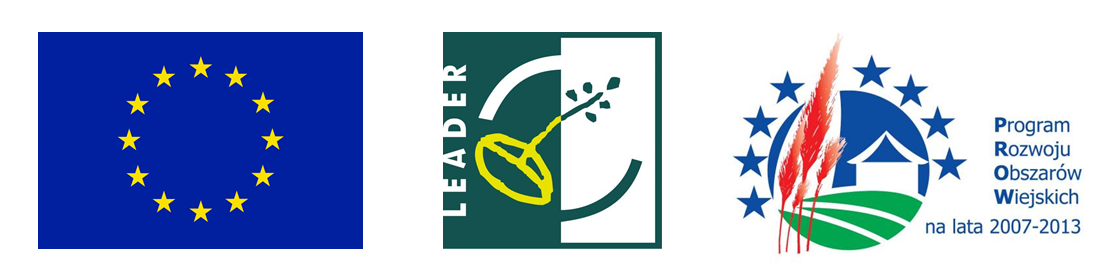 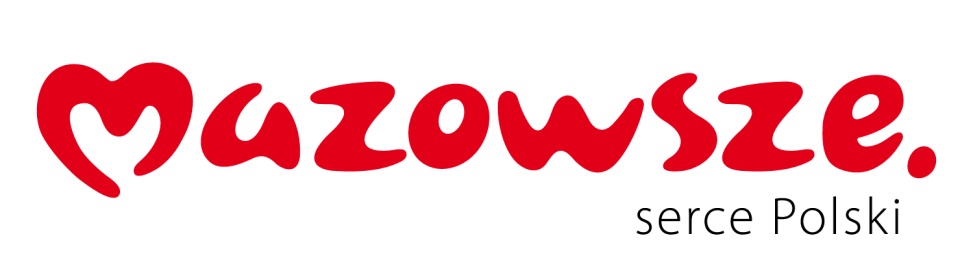 9
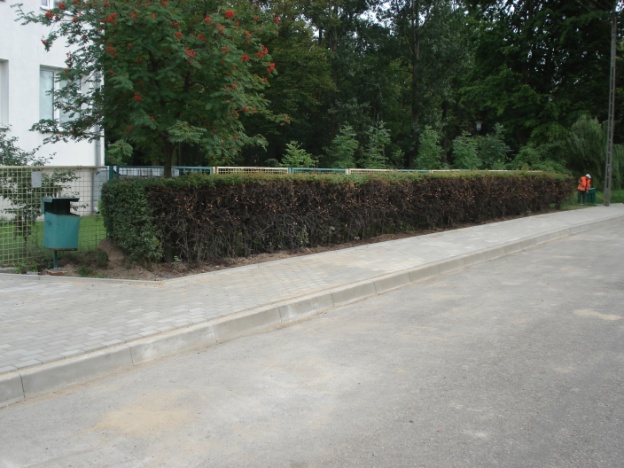 Działanie 321.Podstawowe usługi dla gospodarki i l ludności wiejskiej
Budowa kanalizacji sanitarnej grawitacyjnej i ciśnieniowej wraz z przyłączami w miejscowościach Bonisław, Zbójno i Lelice. Wartość całego przedsięwzięcia wyniosła    3 420 710,62 zł, natomiast pozyskane dofinansowanie w wysokości 75% kosztów kwalifikowanych wyniosło 1 995 840,00 zł.
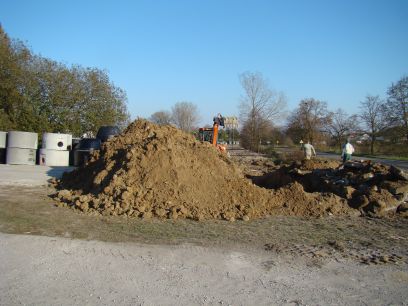 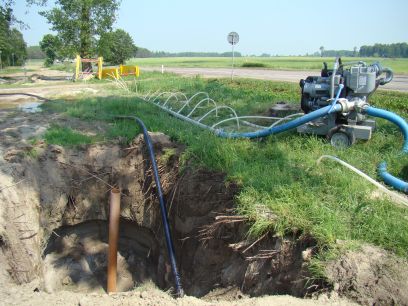 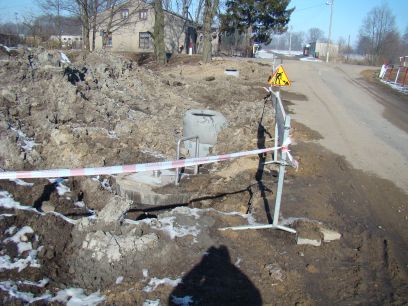 10
Działanie 321.Podstawowe usługi dla gospodarki i l ludności wiejskiej
W ramach przedsięwzięcia wykonano sieć kanalizacyjną grawitacyjną i ciśnieniową oraz przyłącza do 62 posesji, o łącznej długości około 11,3km.
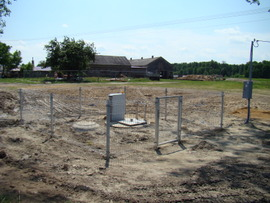 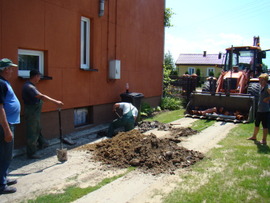 11
Działanie 321.Podstawowe usługi dla gospodarki i l ludności wiejskiej
Zakup samochodu do wywozu odpadów komunalnych wraz z kontenerami.
Koszt całkowity 303 010,50zł w tym dofinansowanie w wysokości 184 762,00 zł.
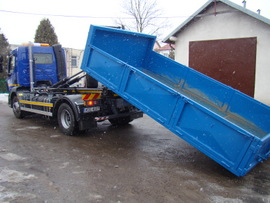 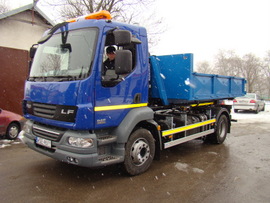 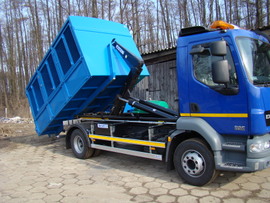 12
Działanie 321.Podstawowe usługi dla gospodarki i l ludności wiejskiej
Remont i rozbudowa oczyszczalni ścieków wraz z remontem i budową kanalizacji sanitarnej w miejscowości Gozdowo. Wartość zadania  1 703 297,72 zł, 
kwota dofinansowania 1 037 819,00 zł.
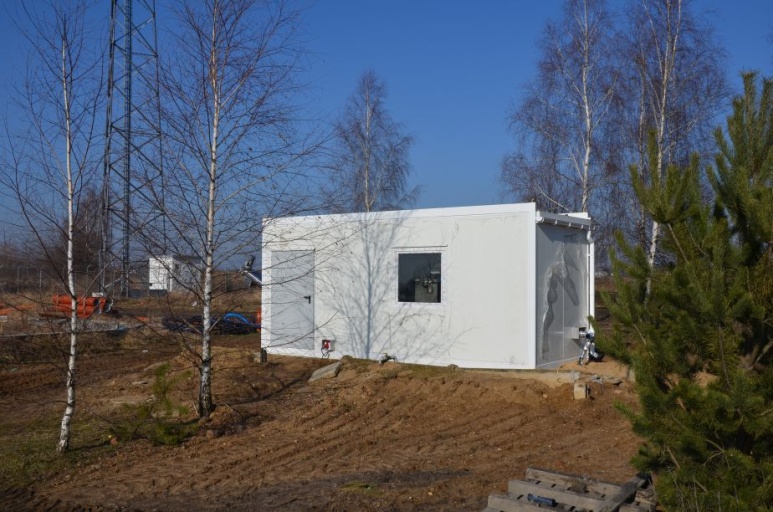 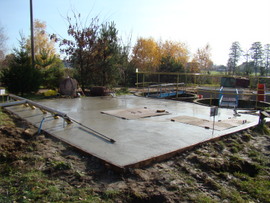 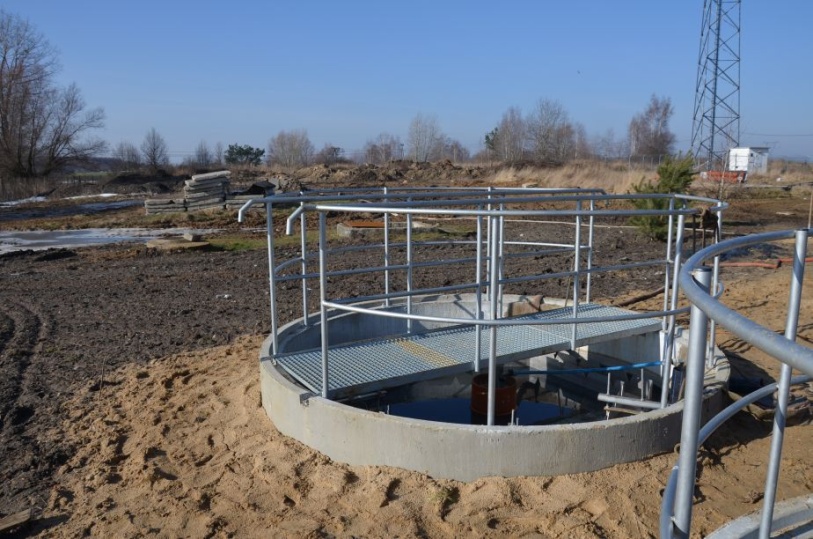 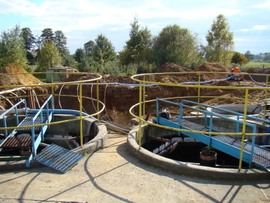 13
Działanie 321.Podstawowe usługi dla gospodarki i l ludności wiejskiej
W ramach zadania: zmodernizowano oczyszczalnię ścieków, wykonano remont metodą krakingu głównego kolektora kanalizacji ścieków sanitarnych odprowadzający ścieki z osiedla w Gozdowie, wybudowano sieć kanalizacji grawitacyjnej i ciśnieniowej wraz z przyłączami o łącznej długości   ok. 1 km, zakupiono kontener asenizacyjny do wywozu nieczystości z możliwością udrażniania sieci kanalizacyjnej oraz przyczepę do wywozu osadu z oczyszczalni ścieków.
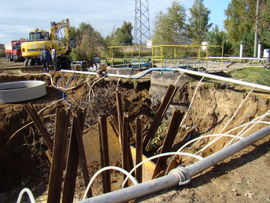 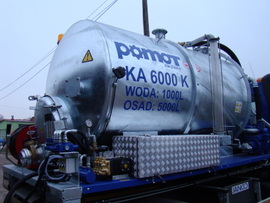 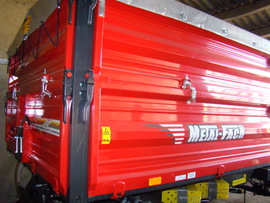 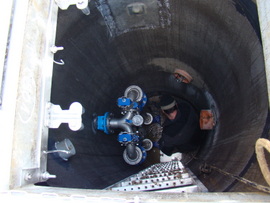 14
Działanie 313, 322, 323.Odnowa i rozwój wsi
Modernizacja przestrzeni publicznej wraz z aktywizacją społeczną w Lelicach poprzez budowę boiska sportowego wielofunkcyjnego przy Szkole Podstawowej i rozbudowę oświetlenia ulicznego. Całkowita wartość inwestycji wyniosła 392 600,36 zł, natomiast pozyskane dofinansowanie 241 352,00 zł.
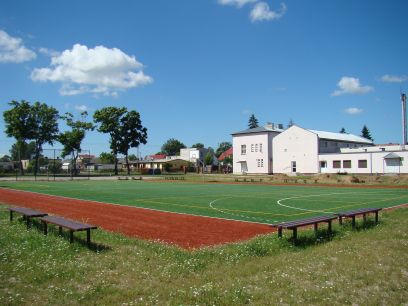 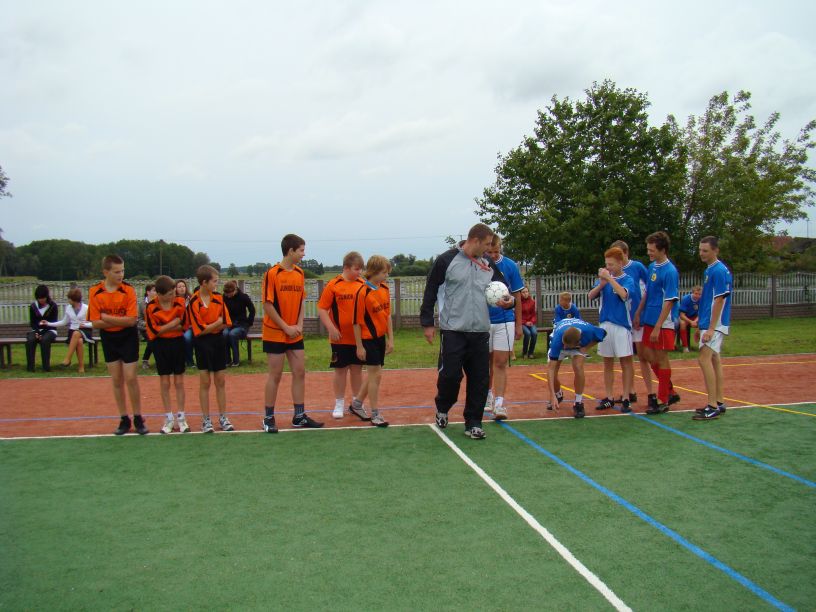 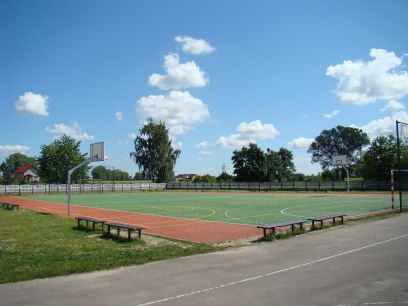 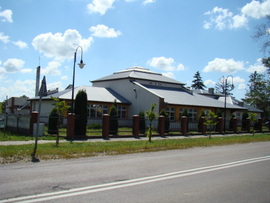 15
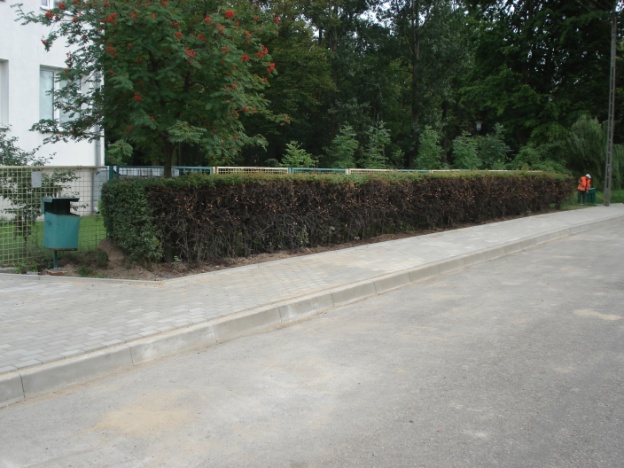 Działania 313, 322, 323.Odnowa i rozwój wsi
Rozwój obszarów o szczególnym znaczeniu dla zaspokajania potrzeb mieszkańców miejscowości Gozdowo poprzez budowę boiska sportowego wielofunkcyjnego. Koszt całego przedsięwzięcia wynosił 587 183,76 zł, zaś dofinansowanie  358 087,00 zł.
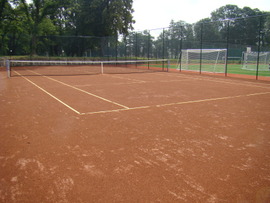 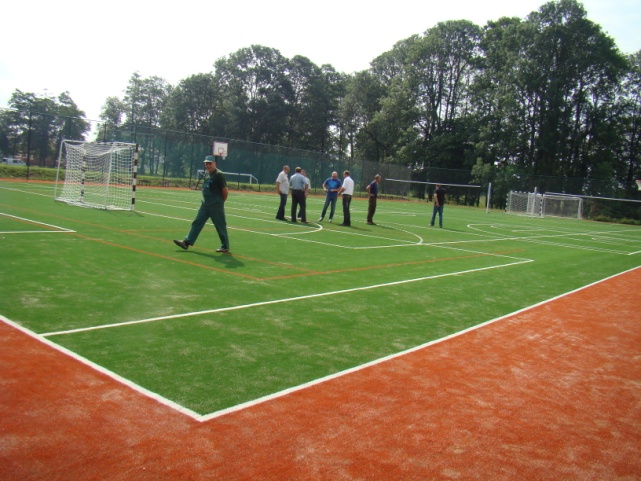 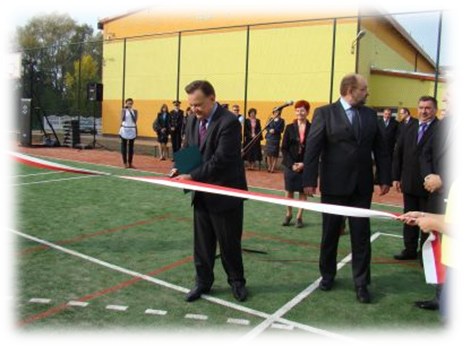 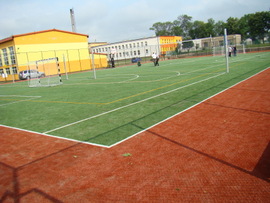 16
Oś  4 – Leader – Działanie Odnowa i rozwój wsi
Kształtowanie przestrzeni publicznej wsi Gozdowo, poprzez zagospodarowanie stawu i kablowe oświetlenie uliczne przy ul. Krystyna Gozdawy oraz przebudowę i rozbudowę sceny koncertowej w parku zabytkowym. Koszt całego przedsięwzięcia wyniósł 384 943,00 zł, 
zaś dofinansowanie  229 687,00 zł.
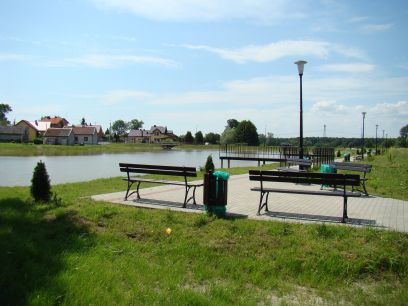 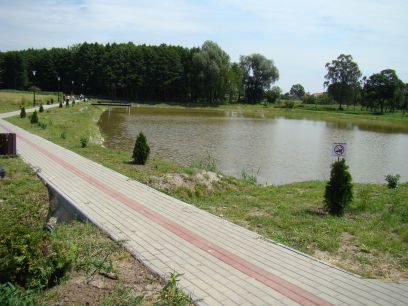 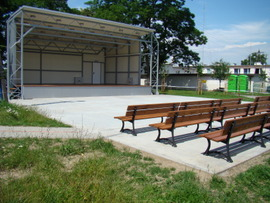 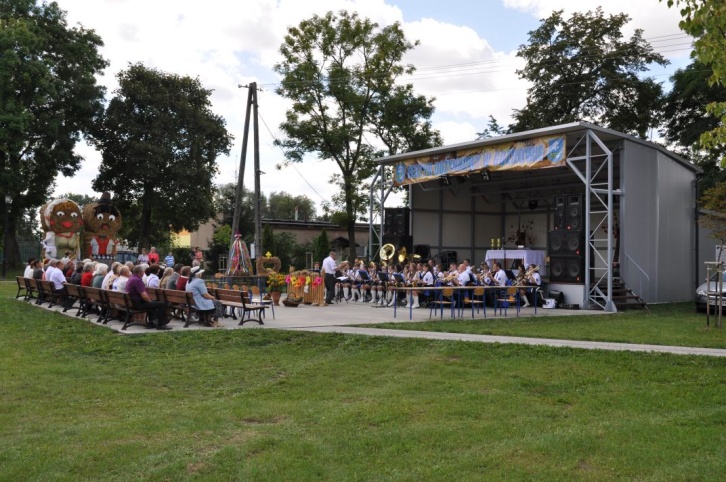 17
Oś  4 – Leader – Działanie Odnowa i rozwój wsi
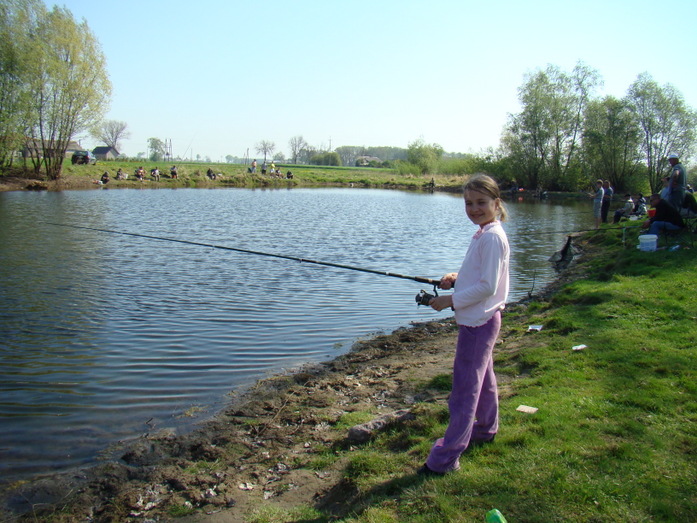 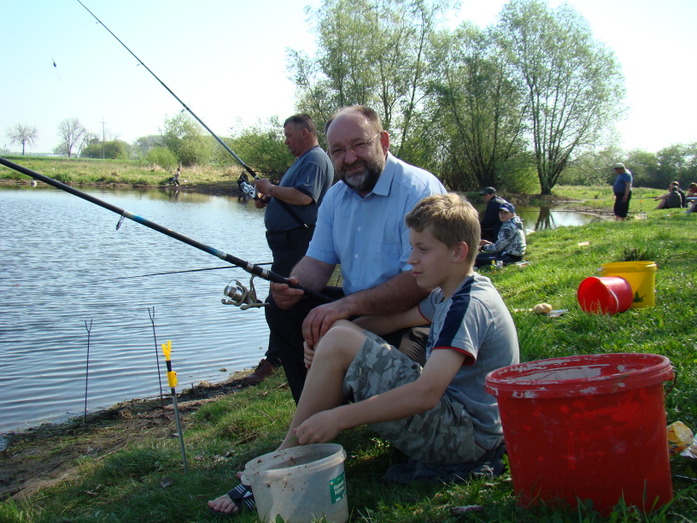 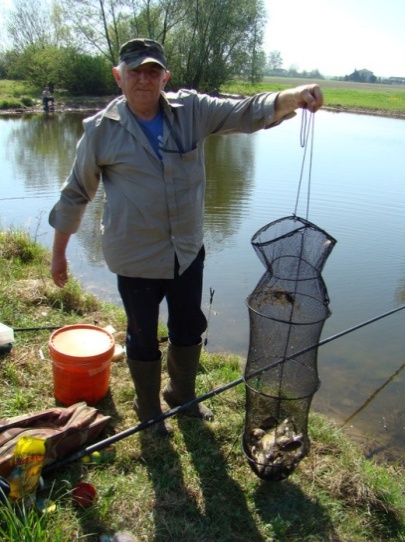 Efektem tego działania było powstanie w 2012 roku Stowarzyszenie Wędkarskiego AMUR Gozdowo, które przyjęło pod opiekę wyremontowany i zarybiony staw.
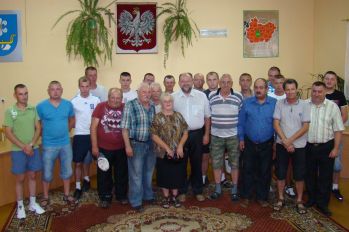 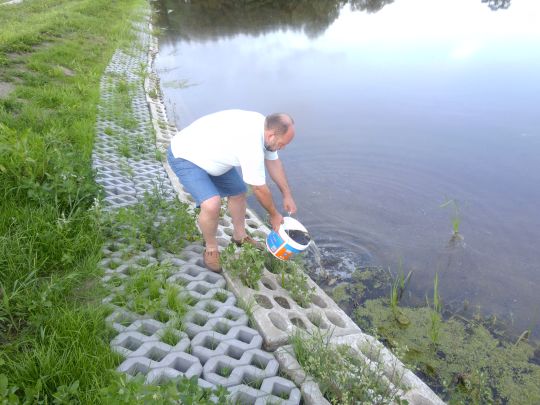 18
Oś  4 – Leader – Działanie Odnowa i rozwój wsi
Remont budynku wiejskiego w miejscowości Golejewo. Koszt całego przedsięwzięcia wyniósł 115 355,00 zł, zaś dofinansowanie  49 991,00 zł.
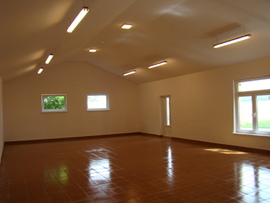 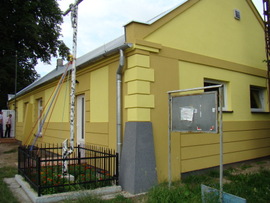 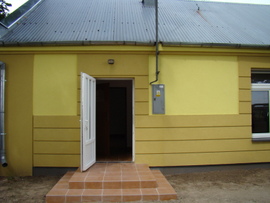 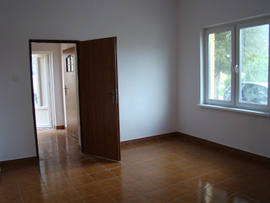 19
Oś  4 – Leader – Działanie: Małe Projekty.
Organizacja i promocja „V Międzypowiatowego Przeglądu Orkiestr Ochotniczych Straży Pożarnych, Gozdowo 2010”. Swoje umiejętności i najciekawsze repertuary zaprezentowało 12 orkiestr z powiatów: gostynińskiego, płockiego i sierpeckiego. Środki publiczne ogółem   46 649,96zł, dofinansowanie 18 131,00zł.
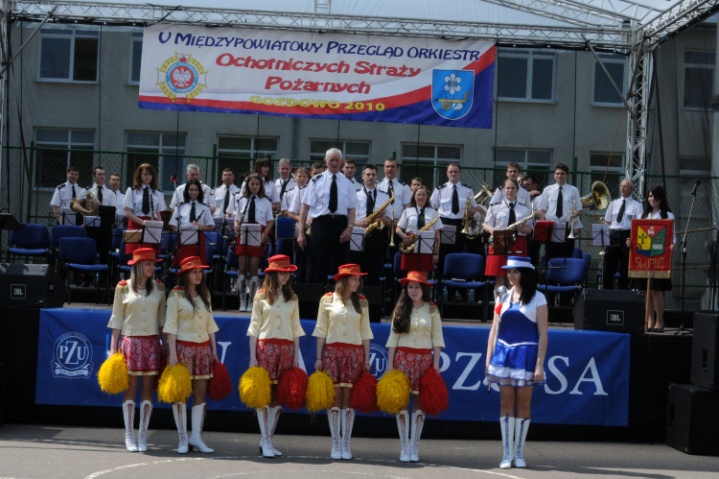 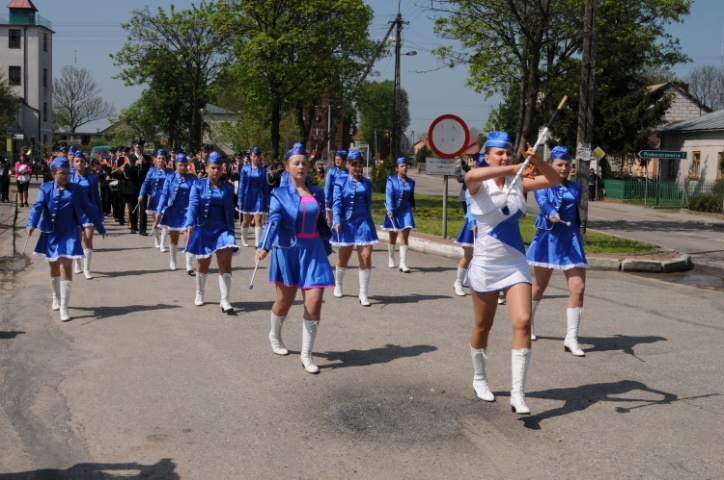 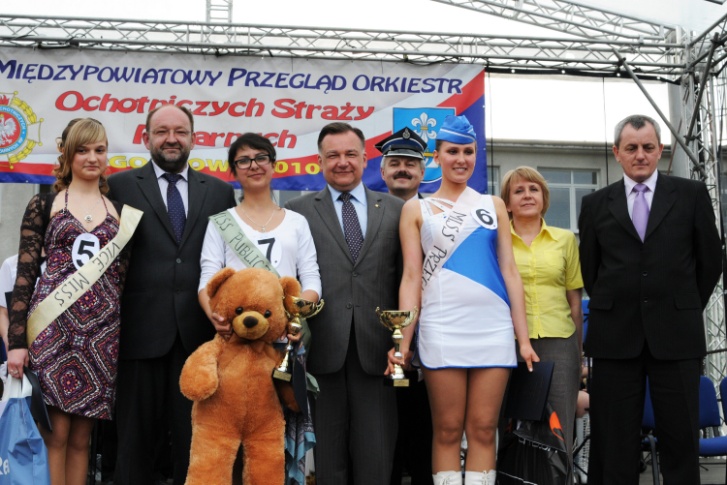 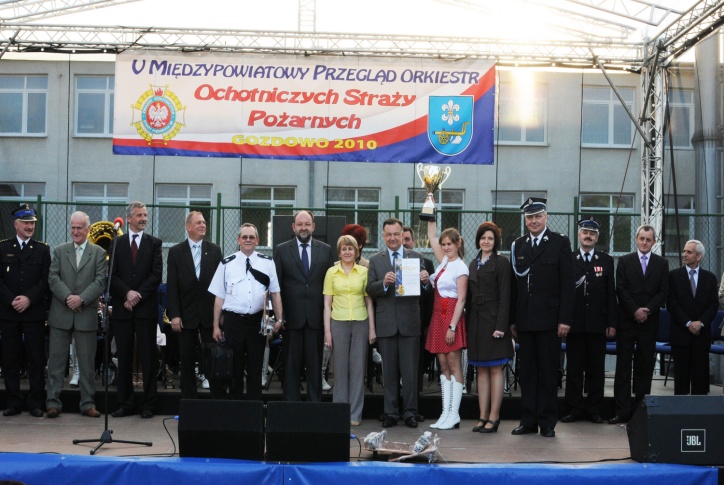 20
Oś  4 – Leader – Działanie: Małe Projekty.
Rewitalizacja więzi społecznych, wzbogacenie oferty turystycznej oraz ochrona dziedzictwa kulturowego wsi Ostrowy poprzez przebudowę przestrzeni publicznej. W ramach zadania wykonano nowe ogrodzenie boiska z bramami wjazdowymi, zamontowano ławki, nowe bramki piłkarskie i wykonano palenisko.
 Koszt całkowity 51207,13 zł, dofinansowanie 24490,00 zł.
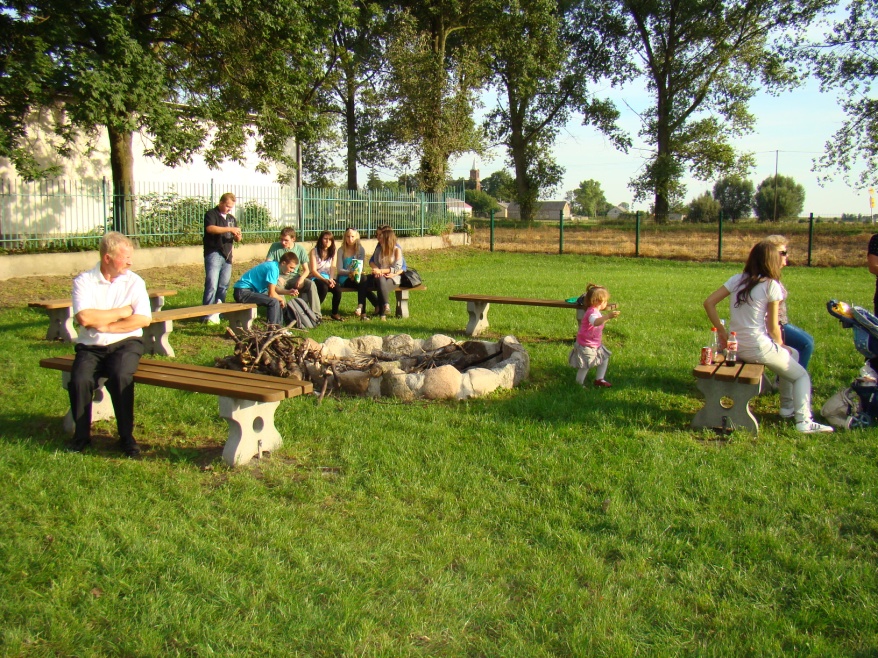 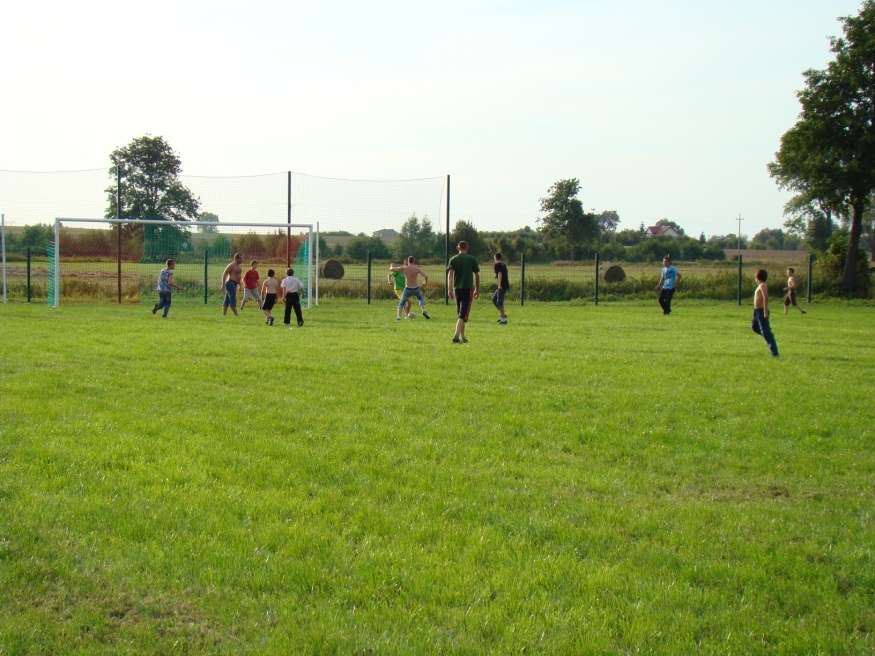 21
Oś  4 – Leader – Działanie: Małe Projekty.
Modernizacja świetlicy wiejskiej w Rempinie poprzez docieplenie ścian zewnętrznych i wyposażenie. W ramach zadania została wykonana termomodernizacja budynku, wymieniono stolarke drzwiową i okienną, a budynek wyposażono w słół do bilarda, piłkarzyki, krzesła, stoły oraz dwa zestawy komputerowe. Wartość zadania 50 430,00zł, dofinansowanie 24 490,00zł.
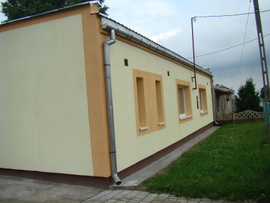 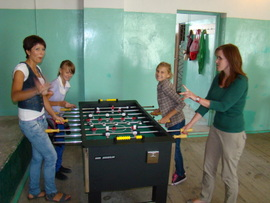 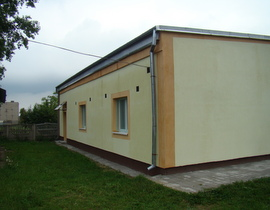 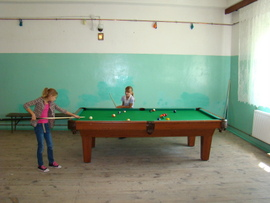 22
Oś  4 – Leader – Działanie: Małe Projekty.
Zagospodarowanie terenu przy boisku do piłki nożnej w miejscowości Gozdowo. Przy boisku zamontowane zostały dwa piłkochwyty oraz dwie wiaty stadionowe, wokół boiska zamontowane zostały ławki. Natomiast w bezpiecznej odległości powstał otoczony ławkami grillownik w postaci kręgu paleniskowego, wykonany z kamienia polnego. Środki publiczne ogółem 51 789,33zł, dofinansowanie 24 490,00zł.
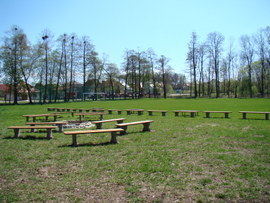 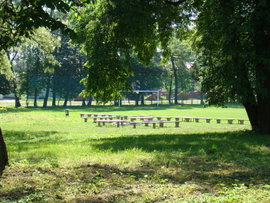 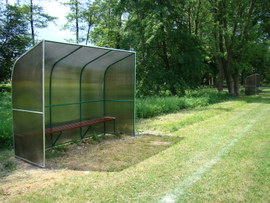 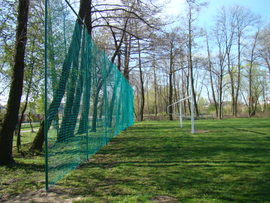 23
Oś  4 – Leader – Działanie: Małe Projekty.
Kultywowanie tradycji regionalnych poprzez zakup strojów ludowych dla Zespołu Pieśni I Tańca Ziemi Gozdowskiej. W ramach realizacji operacji zaplanowano zakup 8 łowickich strojów ludowych dla członków zespołu (4 damskich i 4 męskich), które są integralną częścią prowadzonej działalności artystycznej.  Środki publiczne ogółem 13 680,00zł, dofinansowanie 9 286,00zł.
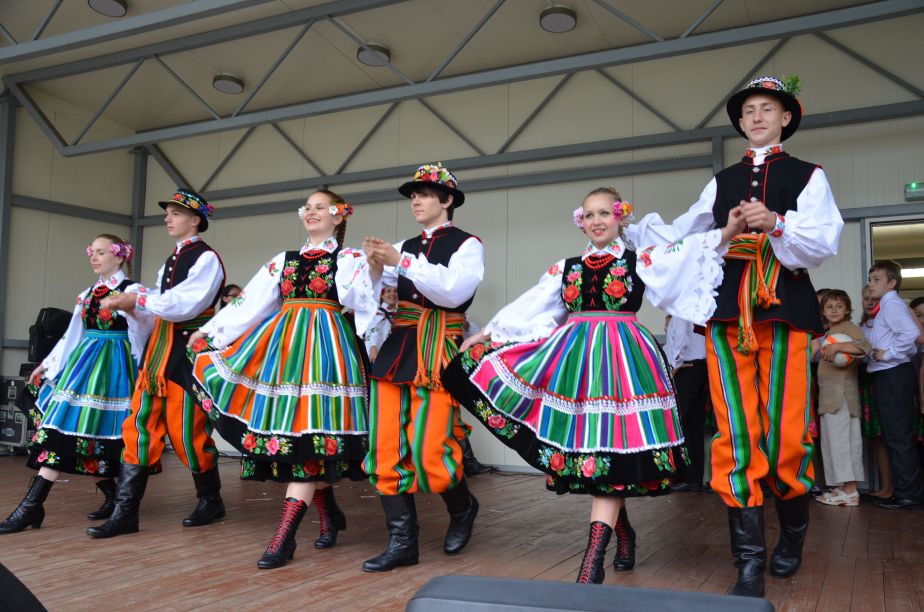 24
Oś  4 – Leader – Działanie: Małe Projekty.
Zakup mundurów reprezentacyjnych dla członków Młodzieżowej Orkiestry Dętej OSP w Gozdowie.  Wartość zamówienia 32 772,12zł , kwota dofinansowania 22 940,00 zł.
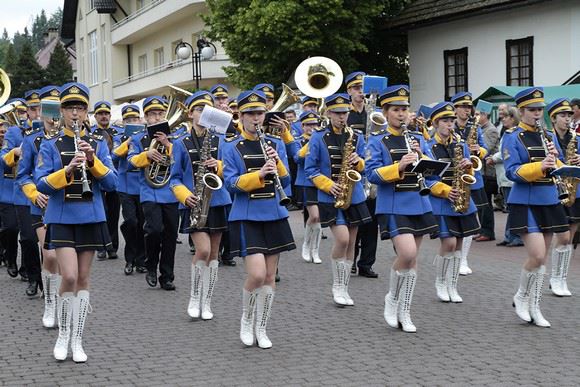 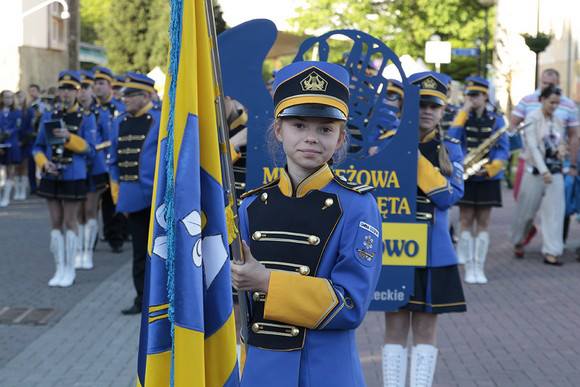 25
Podsumowanie
W latach 2007 – 20013 Gmina Gozdowo zrealizowała 
13 projektów współfinansowanych ze Środków PROW, 
za łączną kwotę
 7 153 629,50zł, 
przy dofinansowaniu
 4 221 365,00zł.
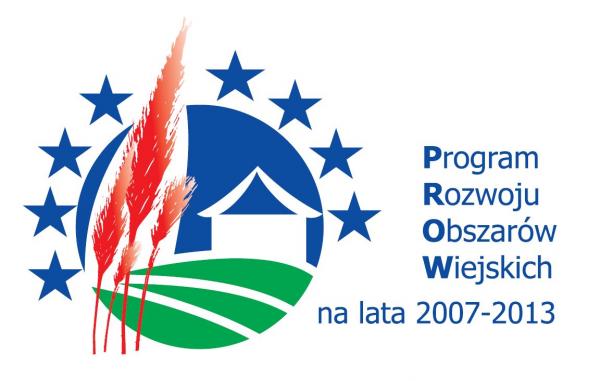 26
Gmina Gozdowo ZAPRASZA!
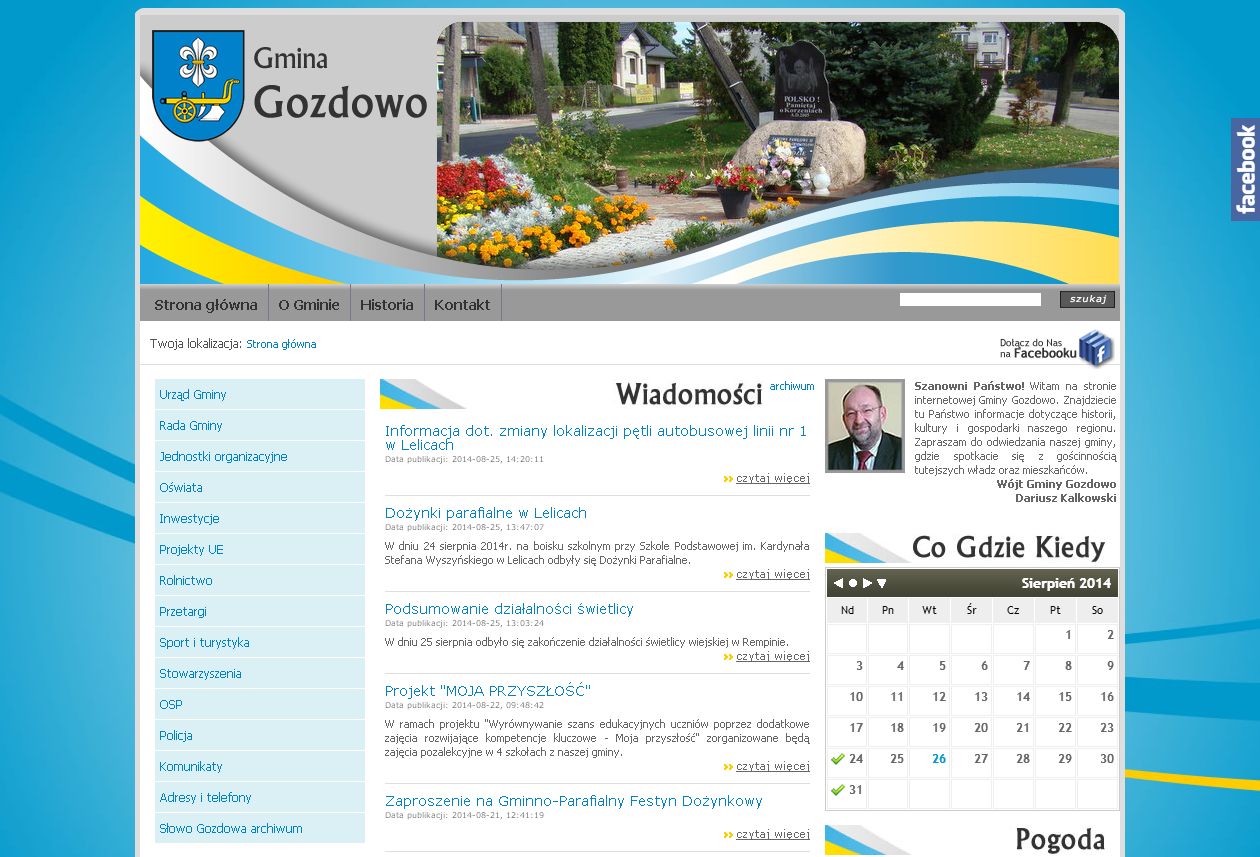 www.gozdowo.eu
27